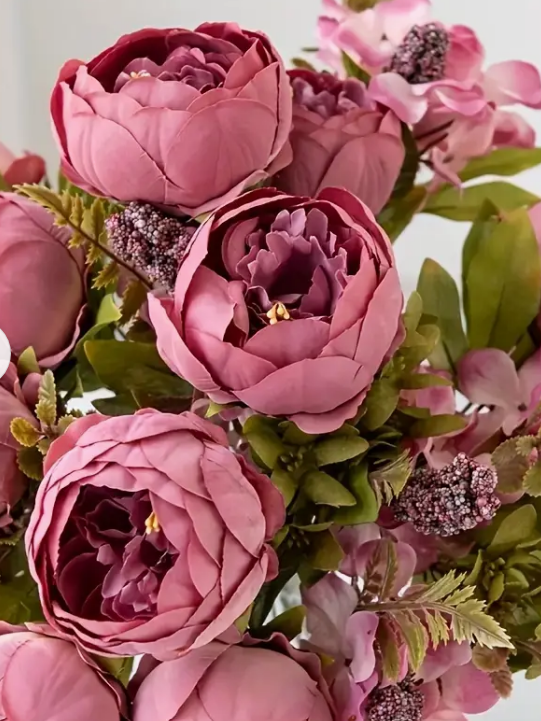 Opiskeluhuollon ja hankkeiden tuki
Anne Eteläaho
Saattaen vaihdot kirjattu
Tiedot peruskouluista 19
Tietoja noin 270
Viety Wilmaan



Klikkaa  ohjaus ja tuki---saattaen vaihtotietojen kirjaukset
Sen jälkeen ylhäältä lomakkeet



Saattaen vaihtotiedot ja tieto aukeaa omalle välilehdelle
Marianne Frakmanilta voi pyytä ryhmäkohtaiset tiedot
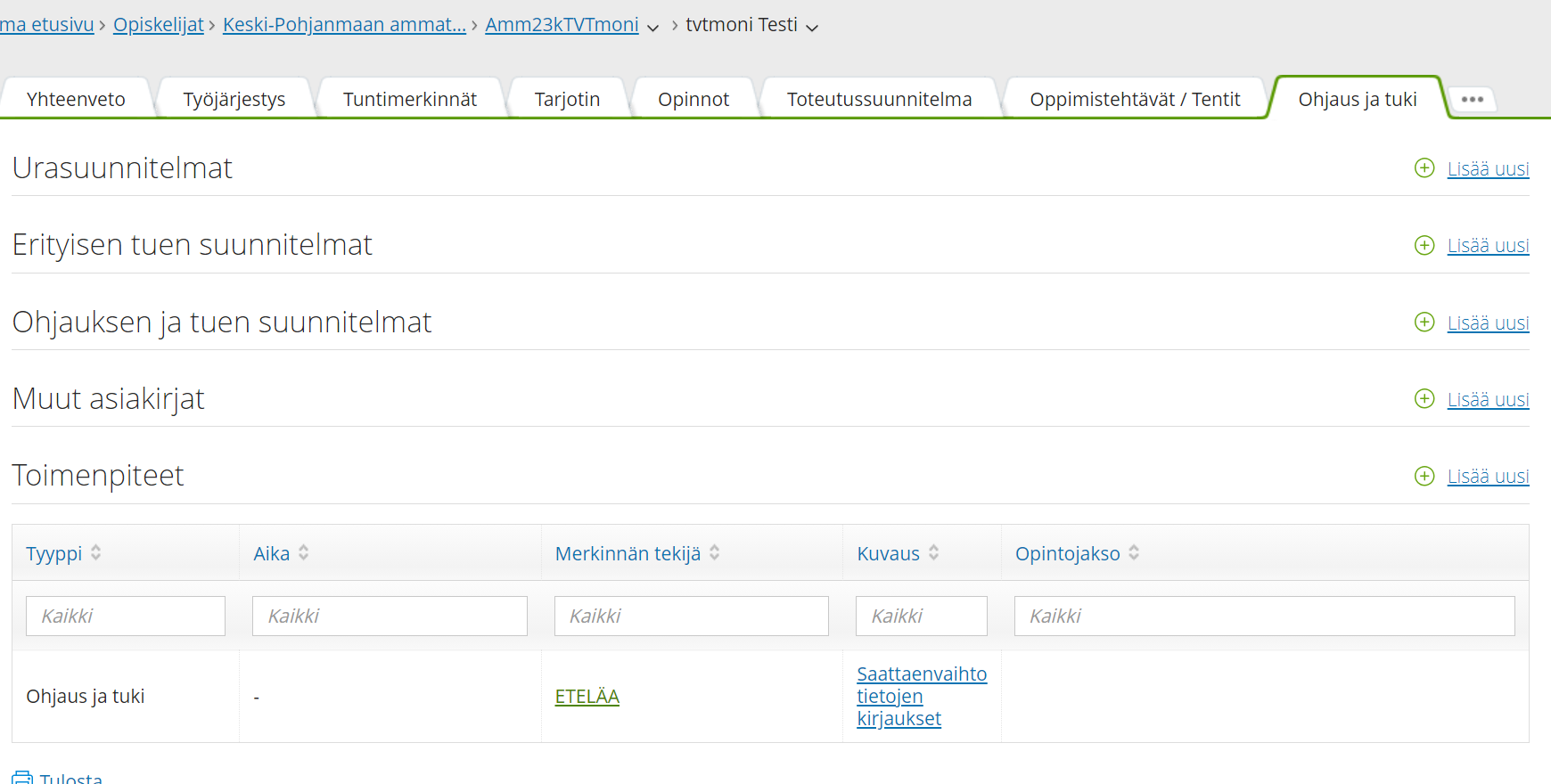 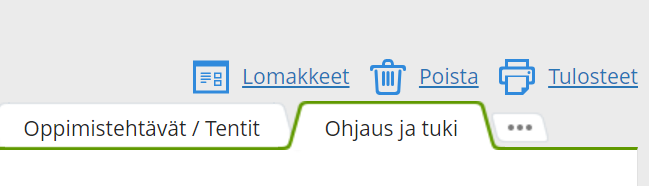 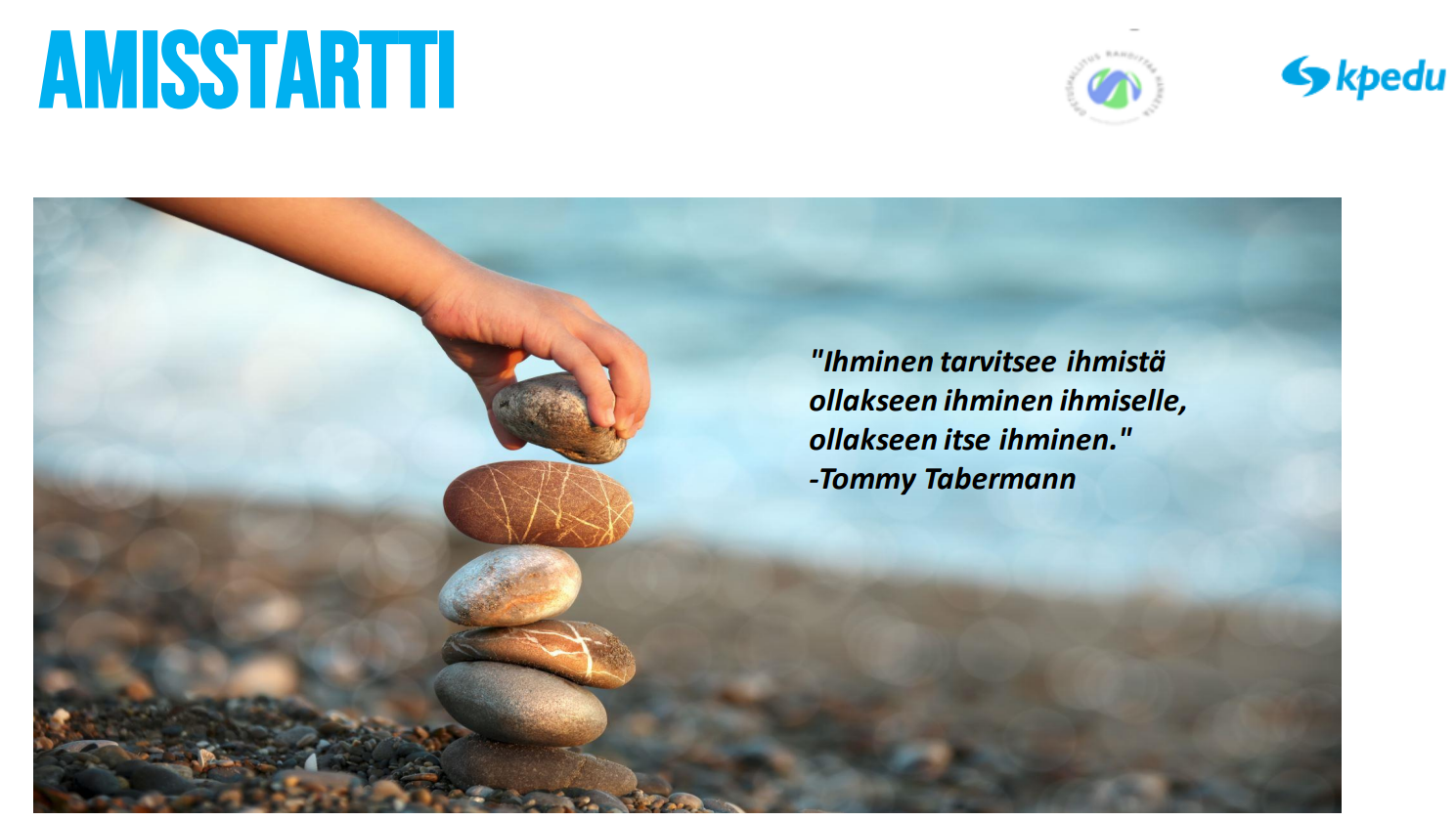 AMISSTARTTI (1) Elokuu 2024
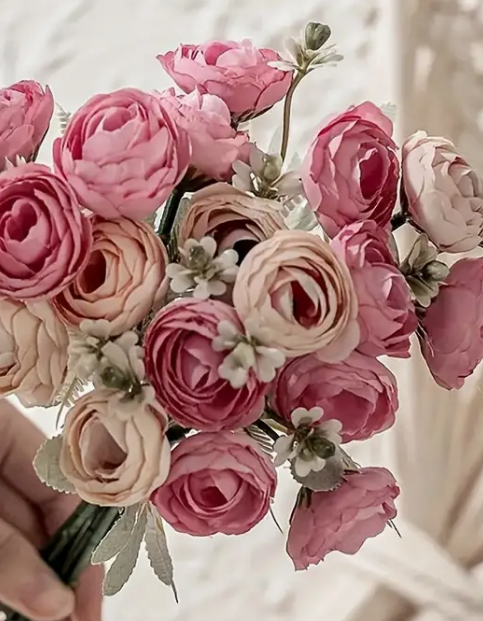 Hankkeissa toimii
Janika Kupila
https://www.kpedu.fi/AIM
https://www.kpedu.fi/opiskelijan_%C3%A4%C3%A4nell%C3%A4

Maarika Piispanen
https://www.kpedu.fi/opiskelijan_%C3%A4%C3%A4nell%C3%A4

Johanna Torppa
https://www.kpedu.fi/Satoa


Johanna Ala-Päntiö, Kälviällä
Mari Kurikkala, Kannuksessa
https://www.kpedu.fi/paremmat_evaat

Omana toimintana Salla Taskila
VOIMAVARAPAJA Elokuu 2024
https://www.kpedu.fi/opiskelijalle/oppaat-ja-lomakkeet ja myös Wihtorissa
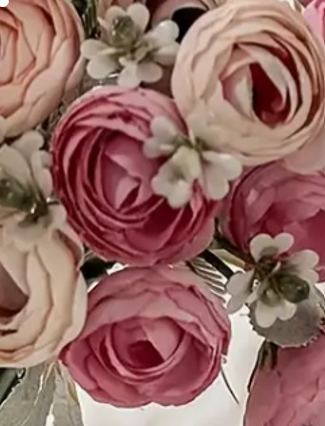 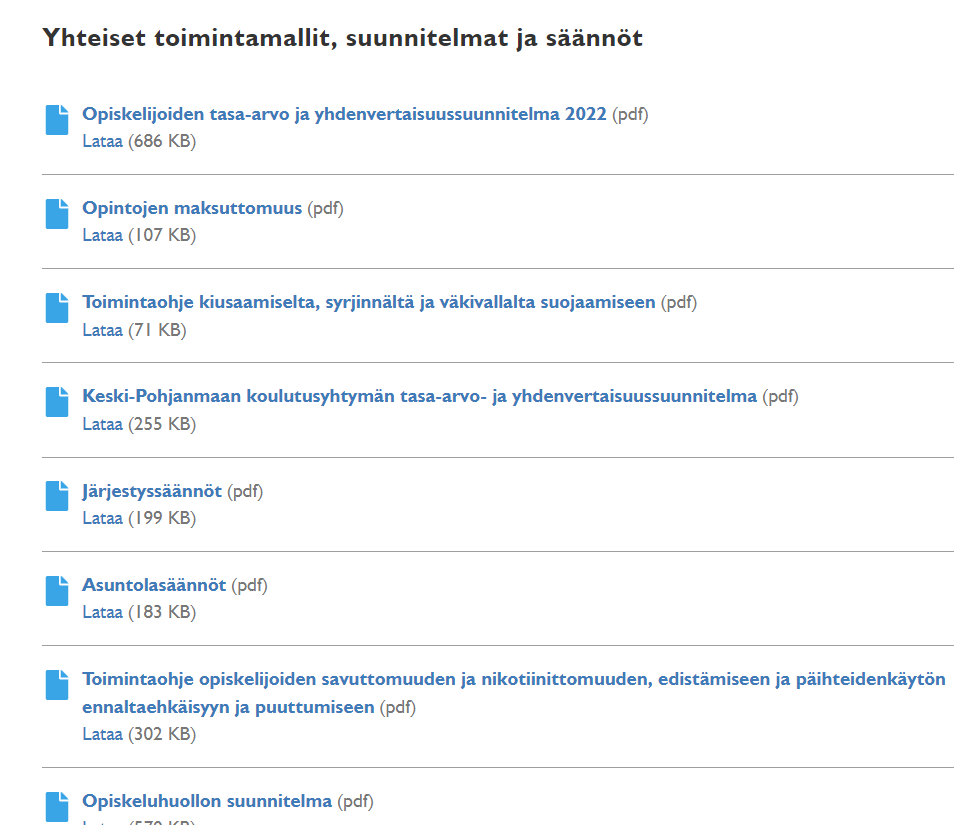 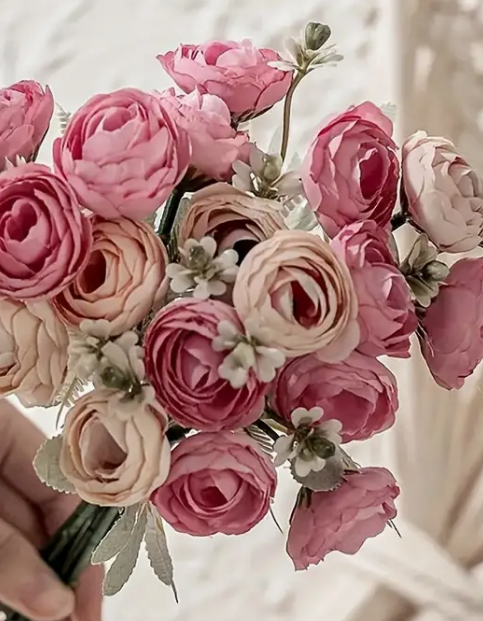 Opiskeluhuollon tuki
https://www.kpedu.fi/opiskeluhuolto

https://omahelpperi.fi/tietoa-nuorille

Mukavaa lukukautta